International Committee for Spin Physics Symposia XIII  WORKSHOP ON HIGH ENERGY SPIN PHYSICS
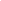 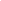 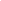 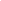 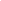 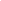 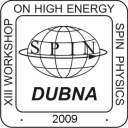 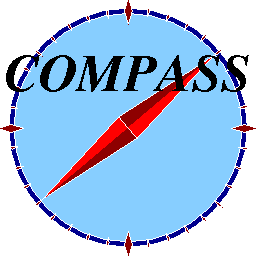 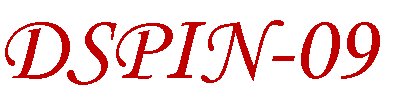 Dubna, Russia September 1 - 5, 2009
AZIMUTHAL ASYMMETRIES IN SEMI-INCLUSIVE PRODUCTION OF HADRONS ON THE LONGITUDINALLY POLARIZED DEUTERIUM TARGET
I.Savin, JINR,Dubna,on behalf of  the COMPASS Collaboration
OUTLINE

Introduction: theoretical summary & motivations.
Methods of the analysis: single & double ratios.
Data selection.
Results.
Conclusions and prospects.
Back up slides.
Supported by the RFFI-CERN grant  08-02-91013
I.Savin, Azimuthal asymmetries in SIDIS production of hadrons on the longitudinally polarized D target
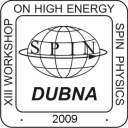 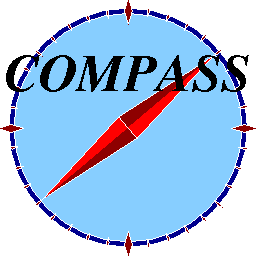 INTRODUCTION  (1)
The azimuthal distributions of hadrons in SIDIS of leptons on T-and L-targets are sources of information on the PDF and  PFF, characterizing the transverse spin structure of nucleons, e.g.:
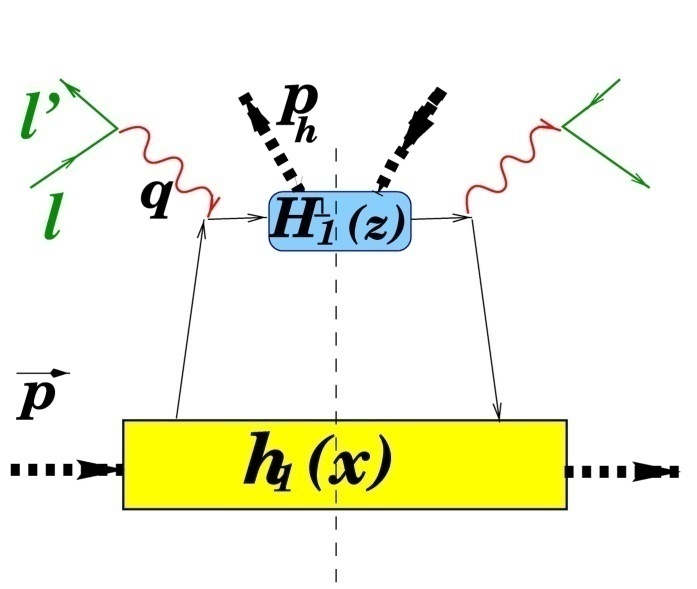 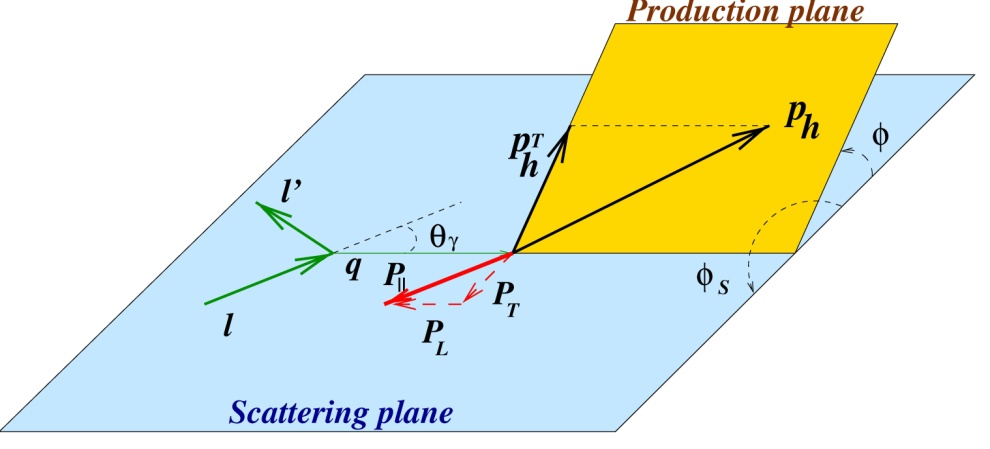 A number of PDF’s and PFF’s enter in SIDIS cross section
I.Savin, Azimuthal asymmetries in SIDIS production of hadrons on the longitudinally polarized D target
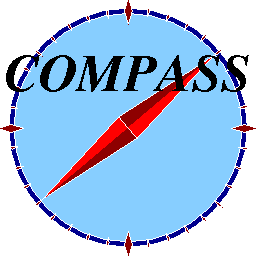 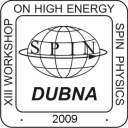 INTRODUCTION  (2)
The cross section and asymmetry of the h production in SIDIS:
,
where contributions to  ij  (i=beam, j= target polarizations) from each quark and antiquark (up to the order of (M/Q)) have forms:
Twist 3
helicity
Twist 3
transversity
Mulders&Tangerman
Boer&Mulders
Bucchetta et al.
Sivers
,
=convolution in kT
,   S = 0 for L-target
I.Savin, Azimuthal asymmetries in SIDIS production of hadrons on the longitudinally polarized D target
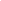 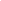 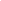 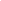 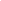 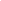 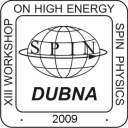 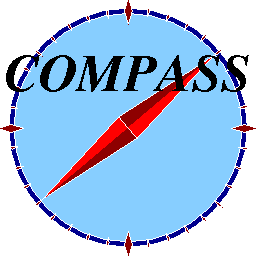 INTRODUCTION  (3)
Summary:
Quark transverse spin effects contribute to the asymmetries AL() in hadron production from longitudinally polarized target.
Asymmetries  modulations should be seen in AL().
Aims: search for AL(), its possible sin() (Sivers + Transversity), sin(2) , sin(3) (Pretzelosity) and cos() (Twist 3) modulations and        -dependence of corresponding amplitudes.
 AL() expected to be small,  1%.
 Methods of analysis should be adequate.
I.Savin, Azimuthal asymmetries in SIDIS production of hadrons on the longitudinally polarized D target
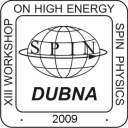 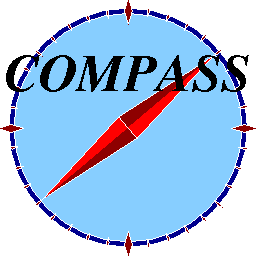 3He – 4He Dilution
 refrigerator (T~50mK)
superconductive
Solenoid (2.5 T)
Dipole (0.5 T)
1
2
two 60 cm long Target-Containers
with opposite polarization
3
4
The single ratio method, SRM (1)
4 possible spin combinations:
The polarized 6LiD-Target
reversed every 8 
hours
or:
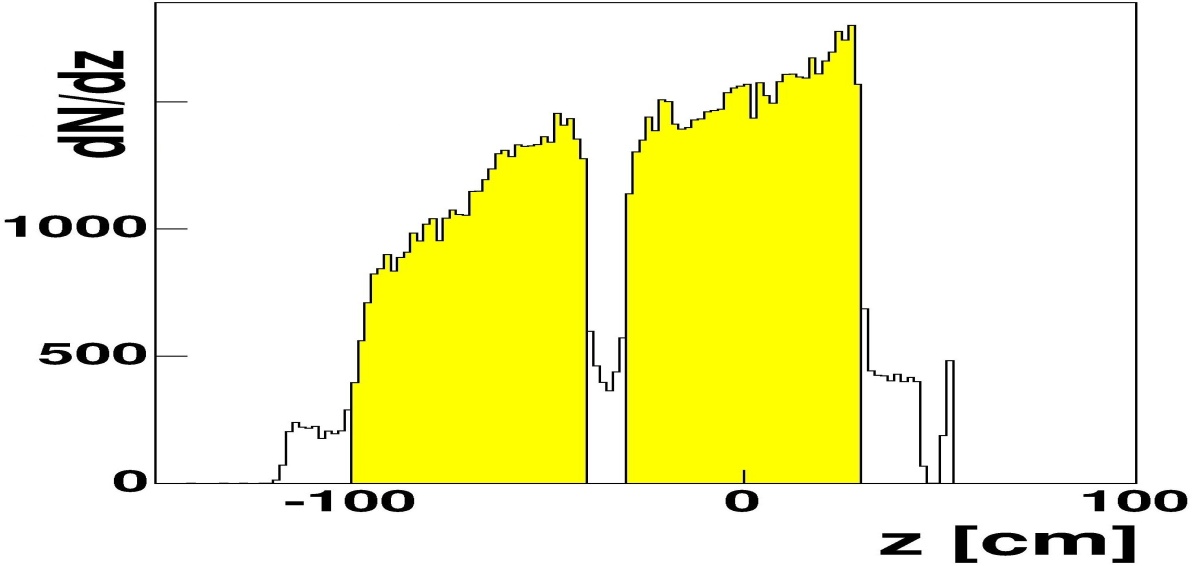 reversed once a week
Polarization: ~ 50%
I.Savin, Azimuthal asymmetries in SIDIS production of hadrons on the longitudinally polarized D target
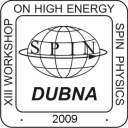 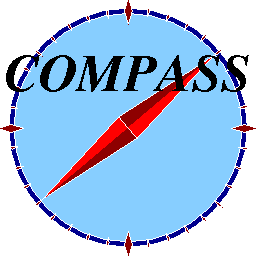 SRM (2)
Usually the - asymmetry is defined as
 - are the target polarizations
where
C is an acceptance (assumed to be -independent) ,L± is a luminosity  and  <P±> are average products of target polarization and dilution factors.
For COMPASS two cells target:
I.Savin, Azimuthal asymmetries in SIDIS production of hadrons on the longitudinally polarized D target
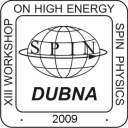 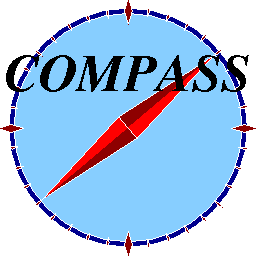 SRM (3)
The SRM method has been tested using a part of the COMPASS data of 2002, standard COMPASS selection cuts.
Results on asymmetries: Af(), f is a direction of the target solenoid magnetic field, f=+ or -:
 different for f₊ and f₋, i.e. A() distributions depend on the initial f
different for U and D cells:

Large false asymmetries,
larger than physics ones
SRM can not be used for searches of small asymmetries
I.Savin, Azimuthal asymmetries in SIDIS production of hadrons on the longitudinally polarized D target
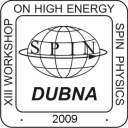 METHODS OF ANALYSIS: THE MODIFIED DOUBLE RATIO METHOD, (MDR) (1)
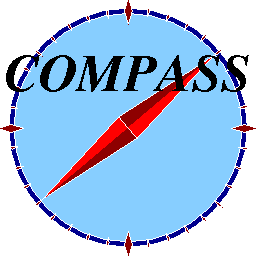 where                   
                          is a number of events,
t = U or D      for Upper or Down cell,
p = + or –     polarization (along or opposite to the beam),
f = + or –        solenoid field direction (along or opposite to beam),
                        target acceptance factor (source of false asymmetries),
                 product of beam flux and target density,
p                   spin dependent cross sections.
          and                cancel if beam crosses both cells and if one combines periods with the same f.
I.Savin, Azimuthal asymmetries in SIDIS production of hadrons on the longitudinally polarized D target
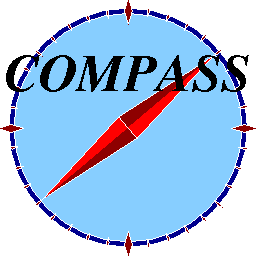 MDR (2)
Configuration 1			           Configuration 2
                               Up		   Down		      Up		            Down
H(ƒ) 
Beam
S(p)
free of false (multiplicative) asymmetries connected with the field.
I.Savin, Azimuthal asymmetries in SIDIS production of hadrons on the longitudinally polarized D target
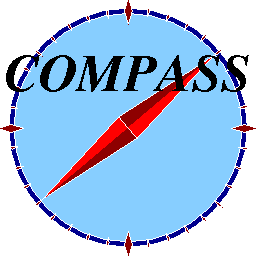 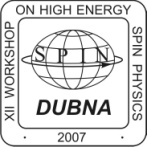 MDR (3)
Summary:
the MDR method has been tested using a part of data,
 possible -dependent false asymmetries, connected with the target solenoid  magnetic field, are canceled, 
 the MDR method can be used for studies of small modulations of  - asymmetries, of order 0.2% or smaller,
 the analysis of the full set of COMPASS L-data is in progress, first the data of 2002-2004 from deuterium, presented in this talk.
I.Savin, Azimuthal asymmetries in SIDIS production of hadrons on the longitudinally polarized D target
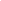 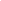 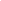 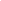 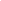 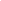 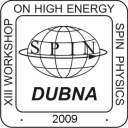 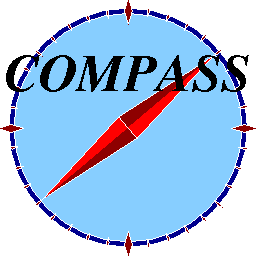 DATA SELECTION (1)
AIM: TO HAVE A CLEAN SAMPLE OF IDENTITYED HADRONS

(1) Selection of “GOOD EVENTS” out of preselected  sample of events with Q²>1 GeV² and y>0.1 (=167.5 M from 2002, 2003, 2004 data taking)
EXCLUDED EVENTS:

 originated from bad spills,
 with a number of rec.prim.vertex >1,
 ²/NDF>2,
 Z vertex outside the fiducial volume U or D- cell,
 140 GeV >E(muon)> 180 GeV,
 invariant mass W < 5 GeV,
 y > 0.9.
= 58% of initial sample
I.Savin, Azimuthal asymmetries in SIDIS production of hadrons on the longitudinally polarized D target
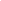 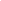 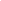 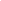 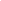 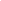 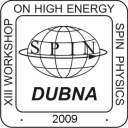 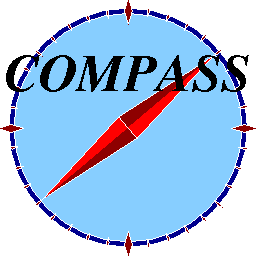 DATA SELECTION (2)
(2) Selection of “GOOD TRACKS” from “GOOD EVENTS”. 
      Total number of tracks from “GOOD EVENTS” = 290 M
	Excluded tracks:
 identified as muons,
 with z-variable  >1,
 with        <0.1 GeV ----------- “GOOD TRACKS” = 157 M
(3) Selection of “GOOD HADRONS” from “GOOD TRACKS”.
	Each track should:
 hit one of the hadron calorimeters HCAL1 or HCAL2,
have an associated energy cluster Ehcal1>5 GeV  or Ehcal2 > 7 GeV,	
 energy cluster coordinates compatible with the track coordinates,
 energy cluster compatible with the momentum of the track    “GOOD    HADRONS” = 53 M (25 M h- + 28 M h+)
(4) Each “GOOD HADRON” enters in considerations of asymmetries
I.Savin, Azimuthal asymmetries in SIDIS production of hadrons on the longitudinally polarized D target
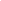 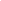 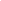 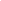 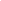 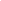 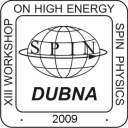 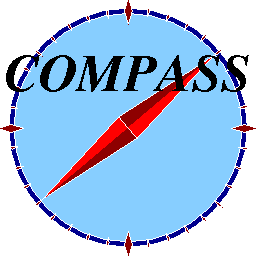 RESULTS (1)
The weighted sum of azimuthal asymmetries (AA) a+() and a-() for h-(left) and h+(right) averaged over all kinematical variables :
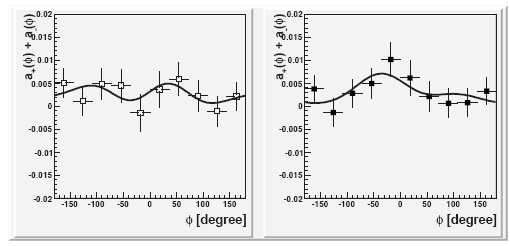 h+
h-
Preliminary
COMPASS 2002-2004
Preliminary
 COMPASS 2002-2004
where solid lines are fit functions    a++a-=a0+a1sin()+a2sin(2)+a3sin(3)+a4cos().

Within a stat. precision of about 0.15%, parameters a1-a4 are compatible with   zero;  fits by constants:  Chsq/DF=4.8/9(h-)  and 8.0/9(h+),
parameters a0 are different from zero and about equal for h+ and h-.

REMIND: a0 dLL xg1L(x) D1(z) , where g1L is a helicity PDF of L-polarized quarks in L-polarized target
I.Savin, Azimuthal asymmetries in SIDIS production of hadrons on the longitudinally polarized D target
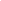 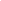 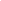 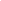 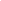 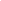 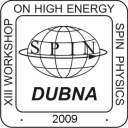 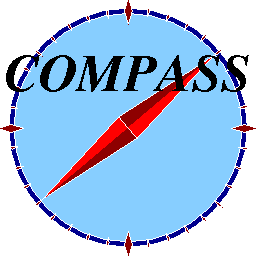 RESULTS (2)
Dependence of the AA parameter a0 for h+ and h- on kinematical variables:
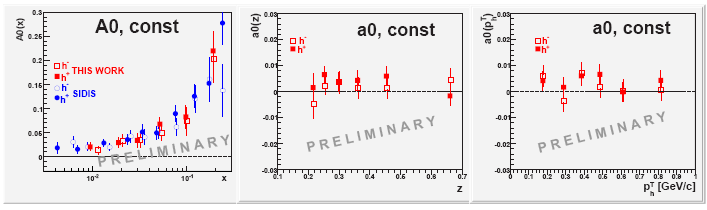 COMPASS 2002-2004
COMPASS 2002-2004
COMPASS 2002-2004
(D0 is a virtual photon depolarization factor) is  in           
       agreement with COMPASS published data (PLB660(2008)458), 
 a0(z,       ) for h-   and for h+:  small and flat. 

Statistical errors are shown, systematic ones are estimated to be smaller.
I.Savin, Azimuthal asymmetries in SIDIS production of hadrons on the longitudinally polarized D target
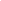 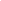 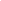 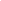 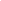 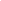 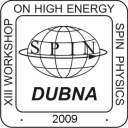 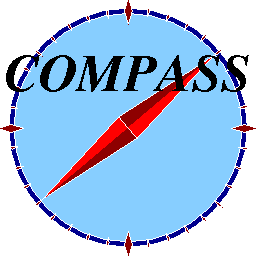 RESULTS (3)
Dependence of the AA parameter a1 for h+ and  h-  on kinematic variables:
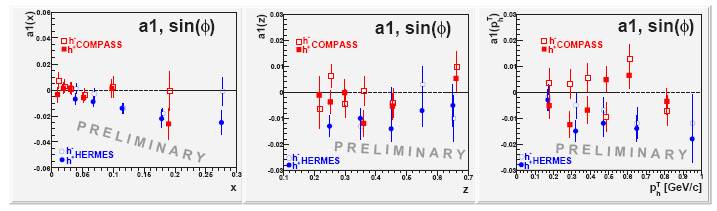 2002-2004
2002-2004
2002-2004
a1(x) are less pronounced than the HERMES ones,
             is flat and do not confirm the HERMES trends.
   REMIND:                                                                     ,
                        where hL(x) and        are pure twis-3 PDF.
NOTE: HERMES data are for identified+ and - and smaller <Q2>.
I.Savin, Azimuthal asymmetries in SIDIS production of hadrons on the longitudinally polarized D target
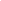 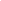 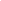 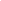 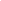 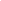 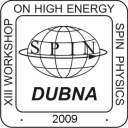 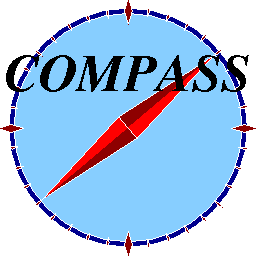 RESULTS (4)
Dependence of the AA parameter   a2 for h+ and h- on kinematic variables:
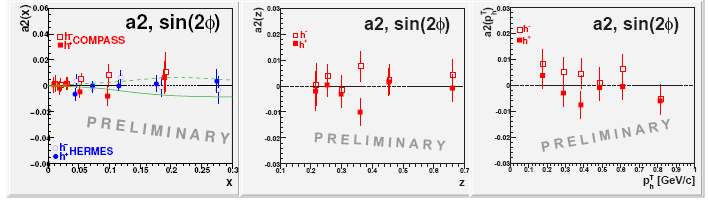 2002-2004
COMPASS 2002-2004
COMPASS 2002-2004
a2(x) are small and in general agree with HERMES and theoretical predictions by  H.Avakian et al., Phys.Rev. D77 (2008),
                   - no other data.
REMIND:                                                         where        is a PDF not seen yet.
I.Savin, Azimuthal asymmetries in SIDIS production of hadrons on the longitudinally polarized D target
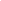 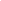 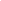 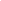 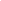 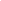 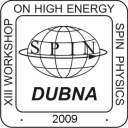 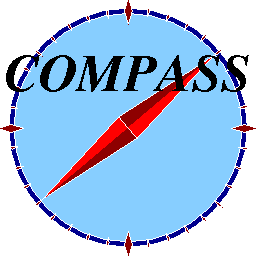 RESULTS (5)
Dependence of the AA parameter a3 for h+ and h- on kinematic variables:
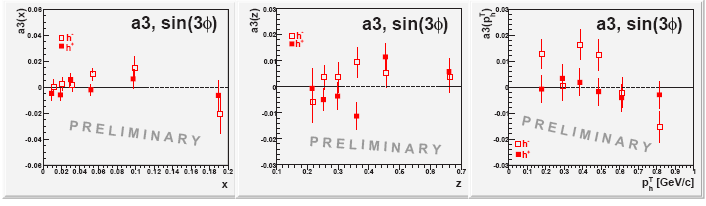 COMPASS 2002-2004
COMPASS 2002-2004
COMPASS 2002-2004
a3 are small,  compatible with zero.

REMIND:                                                  ,  where          is pretzelosity PDF ,additionally suppressed by
I.Savin, Azimuthal asymmetries in SIDIS production of hadrons on the longitudinally polarized D target
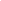 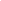 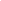 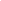 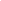 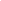 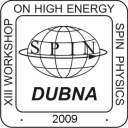 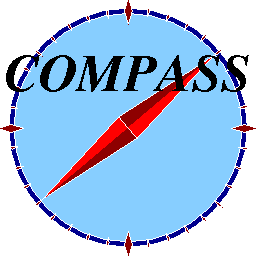 RESULTS (6)
Dependence of the AA parameter a4 for h+ and h- on kinematic variables:
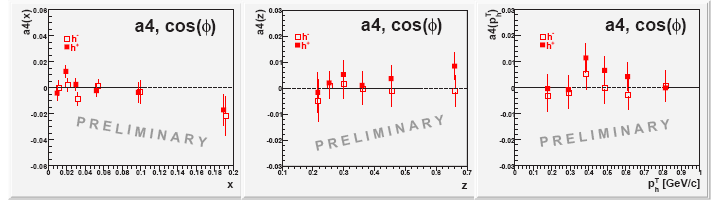 COMPASS 2002-2004
COMPASS 2002-2004
COMPASS 2002-2004
a4(x) increasing with  x in absolute value,
 a4(z) and                small, flat and consistent with zero,   
a4(x, z, ph) are studied for the first time.
REMIND:                                                                          , where        is a pure twist-3 
     PDF  (analog to the Cahn effect in unpolarized  SIDIS).

RESULTS (1)-(6)  DO NOT DEPEND ON Z-CUT (0.05 or 0.2).
I.Savin, Azimuthal asymmetries in SIDIS production of hadrons on the longitudinally polarized D target
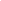 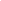 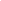 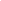 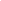 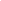 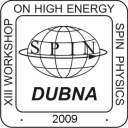 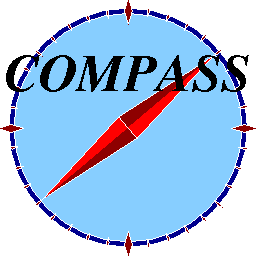 CONCLUSIONS & PROSPECTS (1)
The azimuthal asymmetries (AA) in the h-  and h+  production on L-polarized target are observed and parameterized with sin (), sin (2), sin (3) and cos(). For the AA integrated over-all-kinematical-variables , these amplitudes are consistent with zero within errors.

The behaviour of the AA parameters are studied in the available region of kinematical variables which have shown that:
the constant	term of the AA parameterization, A0(x), is in good agreement with the COMPASS data on        ;
the values of the sin () parameter                       are small and in general do not contradict to the HERMES data, if one takes into account the difference in Q2 between the two experiments;
the values of the sin (2) parameter                      , sin (3) parameter                       and  cos( ) parameter                        are consistent with zero.
THE REPORTED DATA ARE PRELIMINARY.

	NEW  DATA  of  2006  on  D and
	NEW DATA  of   2007  on  H ,
      obtained  with  3-cells target (smaller systematics) will be added
I.Savin, Azimuthal asymmetries in SIDIS production of hadrons on the longitudinally polarized D target
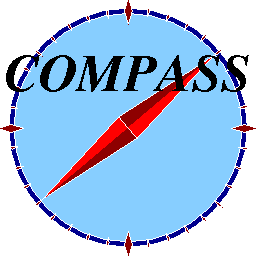 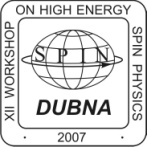 BACK UP SLIDES (1)
PDF & FF  APPEARING IN SIDIS:
ƒ1(x)q(x) is the PDF of non-polarized quarks in a non-polarized target,
g1L(x)g1(x)  q(x)  is the PDF of the longitudinally polarized quarks in the longitudinally polarized target (helicity PDF),
g1T(x)  is the same as g1(x) but in the transversely polarized target, 
h1(x) is the PDF of the transversely polarized quark with polarization parallel to that one of a transversely polarized target (so-called transversity PDF),
is  the PDF of the transversely polarized quark in direction of transverse momentum in longitudinally (transversely) polarized target (so-called pretzelosity PDF),
                is the PDF of the transversely polarized quark (perpendicular to transverse momentum) in the non-polairzed target (so-called Boer-Mulders PDF),
                    is the PDF responsible for a left-right asymmetry in the distibution of the non-polarized quarks in the transversely (longitudinally) polarized target (so-called Sivers PDF),
D1(z)  is the PFF of the non-polarized quark in the non-polarized or spinless produced hadron,
             is the PFF responsible for a left-right asymmetry in the fragmentation of a transversely polarized quark into a non-polarized or spinless produced hadron (so-called Collins PFF),
                                           and          are pure twist-3 trms entering the cross section with a factor M/Q and having no clear physical interpretation.
I.Savin, Azimuthal asymmetries in SIDIS production of hadrons on the longitudinally polarized D target
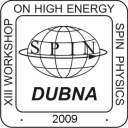 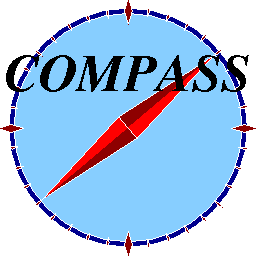 BACK UP SLIDES (2)
Sources of false asymmetries are identified using a simplified expression for A():
Remind, that
Sin() appears from the vector product                 which is pseudo-vector. 
But it could appear only being multiplied by another pseudo-vector:
spin of the target 
spin of the muon
with a fraction
physics asym.
target magnetic field
product 
product
false asym., due to incomplete 
knowledge of        and/or misalignments
So, p1~ps+p+pH +pHS+pH  ,where false asim depend on:
	-  directions of the field,
	- track extrapolations,
	- sign of particles.
different for U and D cells.
I.Savin, Azimuthal asymmetries in SIDIS production of hadrons on the longitudinally polarized D target
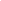 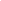 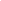 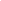 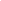 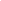 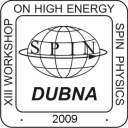 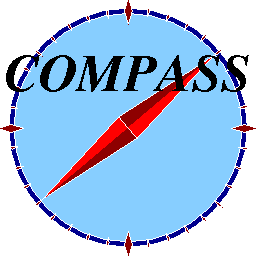 BACK UP SLIDES (3)
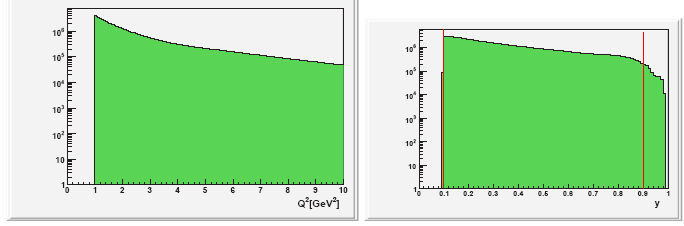 Q2
y
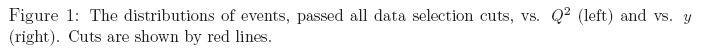 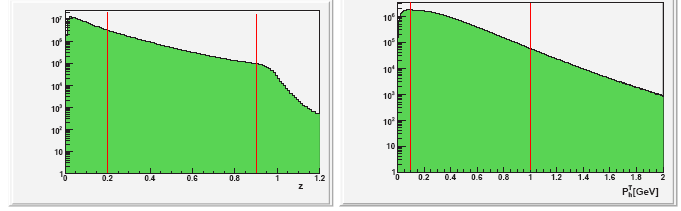 z
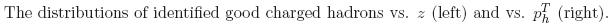 I.Savin, Azimuthal asymmetries in SIDIS production of hadrons on the longitudinally polarized D target
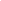 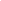 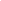 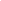 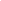 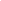 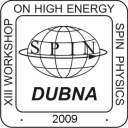 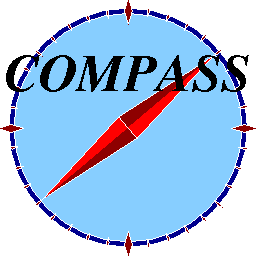 BACK UP SLIDES (4)
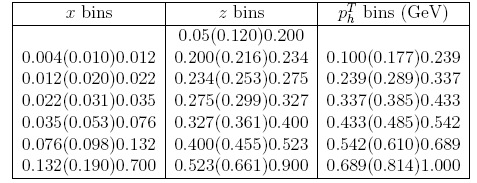 The size of each bin is optimized to have ≥ 1 M of events
I.Savin, Azimuthal asymmetries in SIDIS production of hadrons on the longitudinally polarized D target